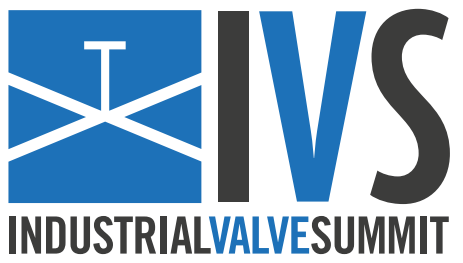 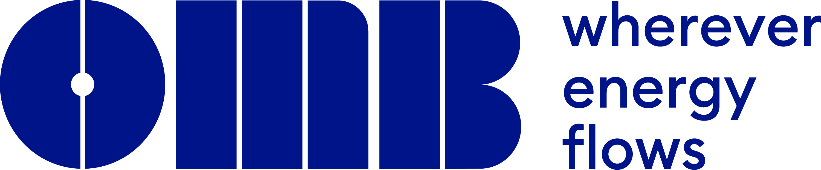 THERMODYNAMIC ANALYSIS OF SEALING WELD
Sealing in valves for high temperature application
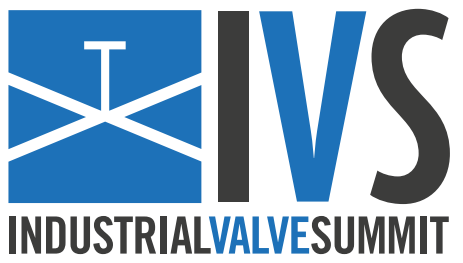 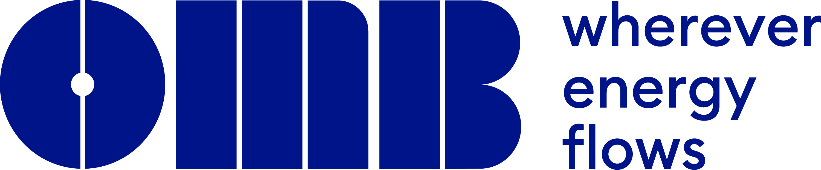 Sealing in valves for high temperature application
In the valve industry for oil & gas applications, the tightness of some components is ensured by coupling with interference; for high temperature applications, especially in case if the coupled components have different thermal expansion coefficient, the dilatation due to the thermal cycles could bring to excessive plasticization phenomena, loss of interference and consequent leakage of the valve.
For these cases a FEM analysis is a useful tool to predict the real capacity of the valve to guarantee the seal in the most varied working conditions, and in case of problems to prepare solutions in advance.
Usually one of the possible solutions is to weld the components together: in this case, however, it is still necessary to perform a thermodynamic and non linear elastoplastic calculations with finite elements. The simulation of weld process is fundamental to ensure that the heat input and the consequent localized thermal distortion does not overload the valve excessively and does not strain the sealing components unexpectedly; moreover is necessary to guarantee the pressure vessel resistance according to the international standards, despite the residual stress added to those due to the operating conditions.
It must be noted that very often components are welded together after final machining and cannot be re-machined after welding to correct any possible deformation.
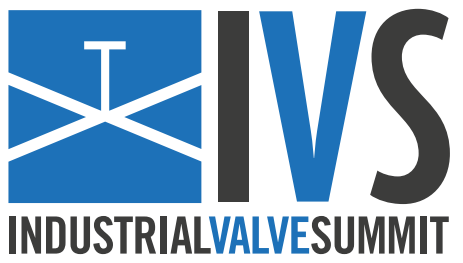 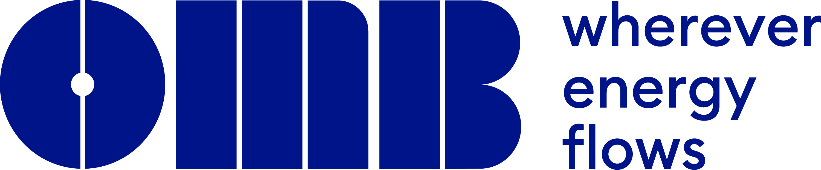 Sealing by interference: scope, advantages and problems
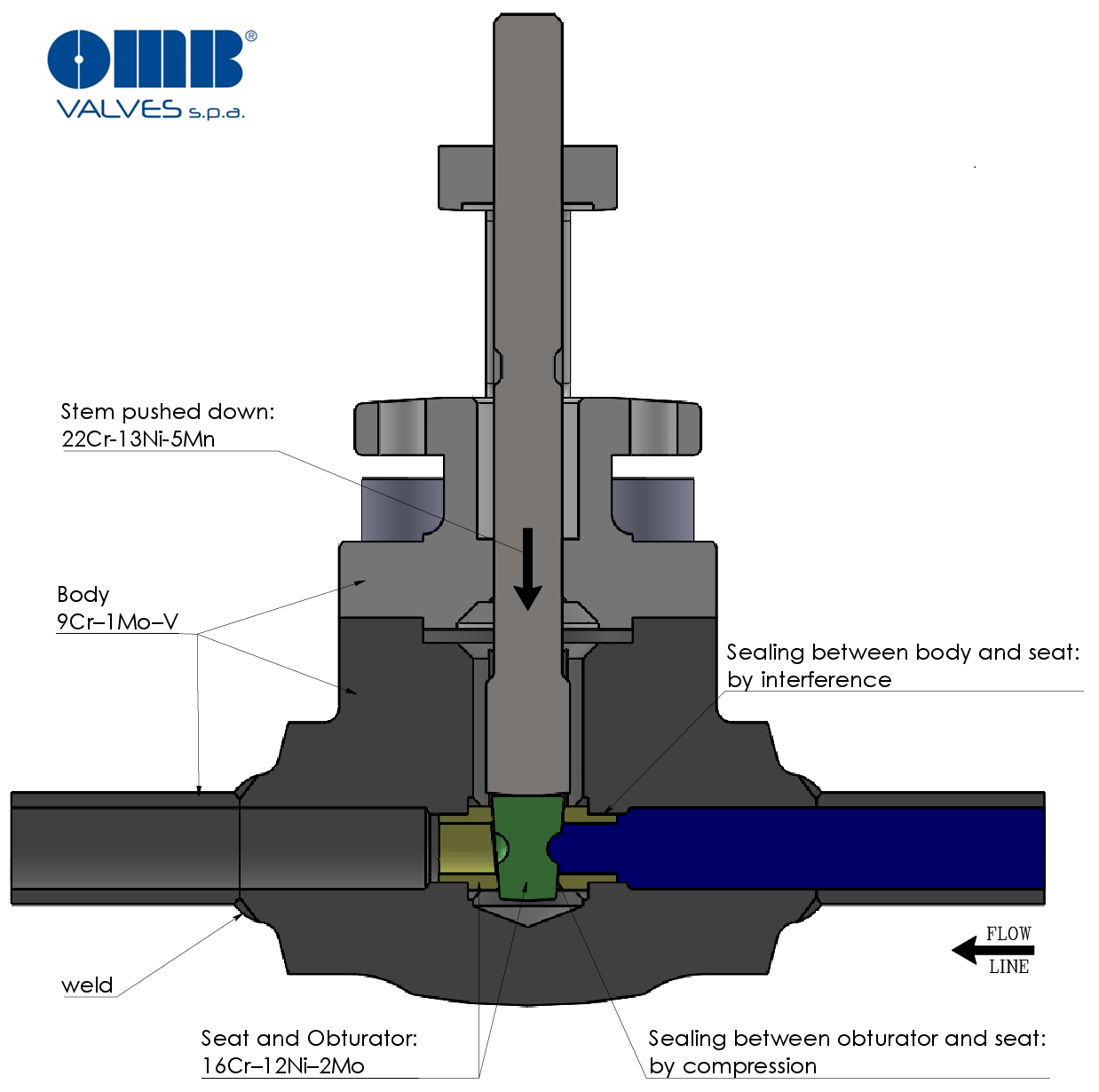 Inside a valve, one of the easier way to get sealing between components without relative displacement is couple them with interference; this interference, thanks to the elevate contact pressure generated, guarantee in a stable manner over time the impermeability of components to the process fluids. 

Coupling with interference is a system historically used because, besides being effective, it is also economical and easy to obtain during the assembly phases.

We propose as an example the analysis of the seats of a gate valve.
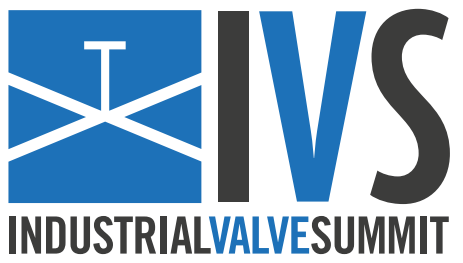 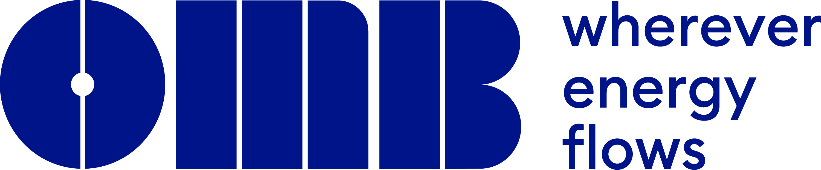 During a test of a high temperature valve, a malfunction was found: after a low number of cycle of high temperature pressurization followed by room temperature depressurization, a leakage between seat and body was detected. The interference between seat and body was completely lost, as well as their capacity to guarantee sealing.

The load condition of valve was:
•	Rating pressure = 25,86 [MPa]
•	Rating temperature = 22 [°C]
•	Working pressure = 12,55 [MPa]
•	Working temperature = 540 [°C]
In this case the Finite Element Analysis was a useful tools to help us to understand the origin of the problem: using an elastic analysis approach the bodies fully meet all safety requirements, with a level of stress below the limit of materials, and with no ratcheting (shakedown occurs).
Figure 2: thermal expansion according ASME II Part.D Tab.TE
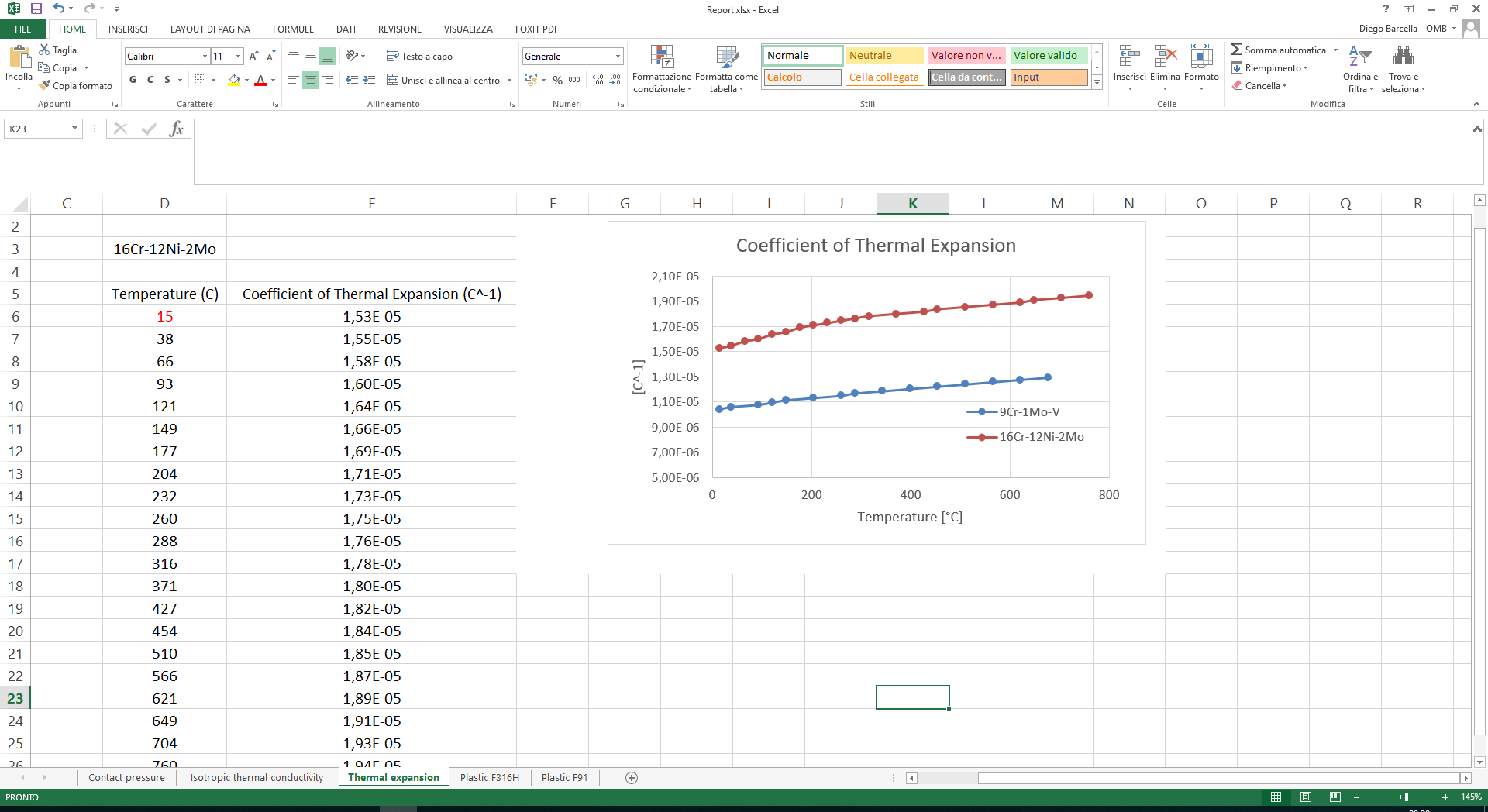 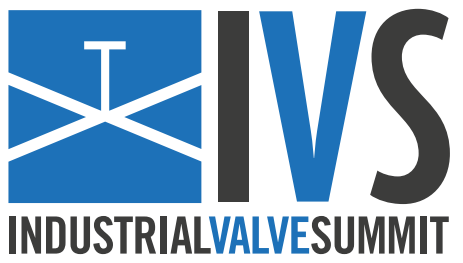 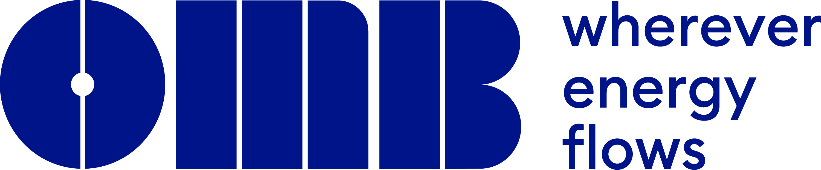 Performing the analysis more in depth, considering plastic behavior of materials, we have understood that the dilatation due to the thermal cycles could bring to excessive plasticization phenomena, hysteresis and loss of interference: see figure 3. 
The thermal cycles themselves, without the contribution of load due to pressure, were enough  to induce the loss of interference and consequential leakage of the valve.
Figure 3:  evolution of contact pressure between seat and body. Blue colour = no contact pressure
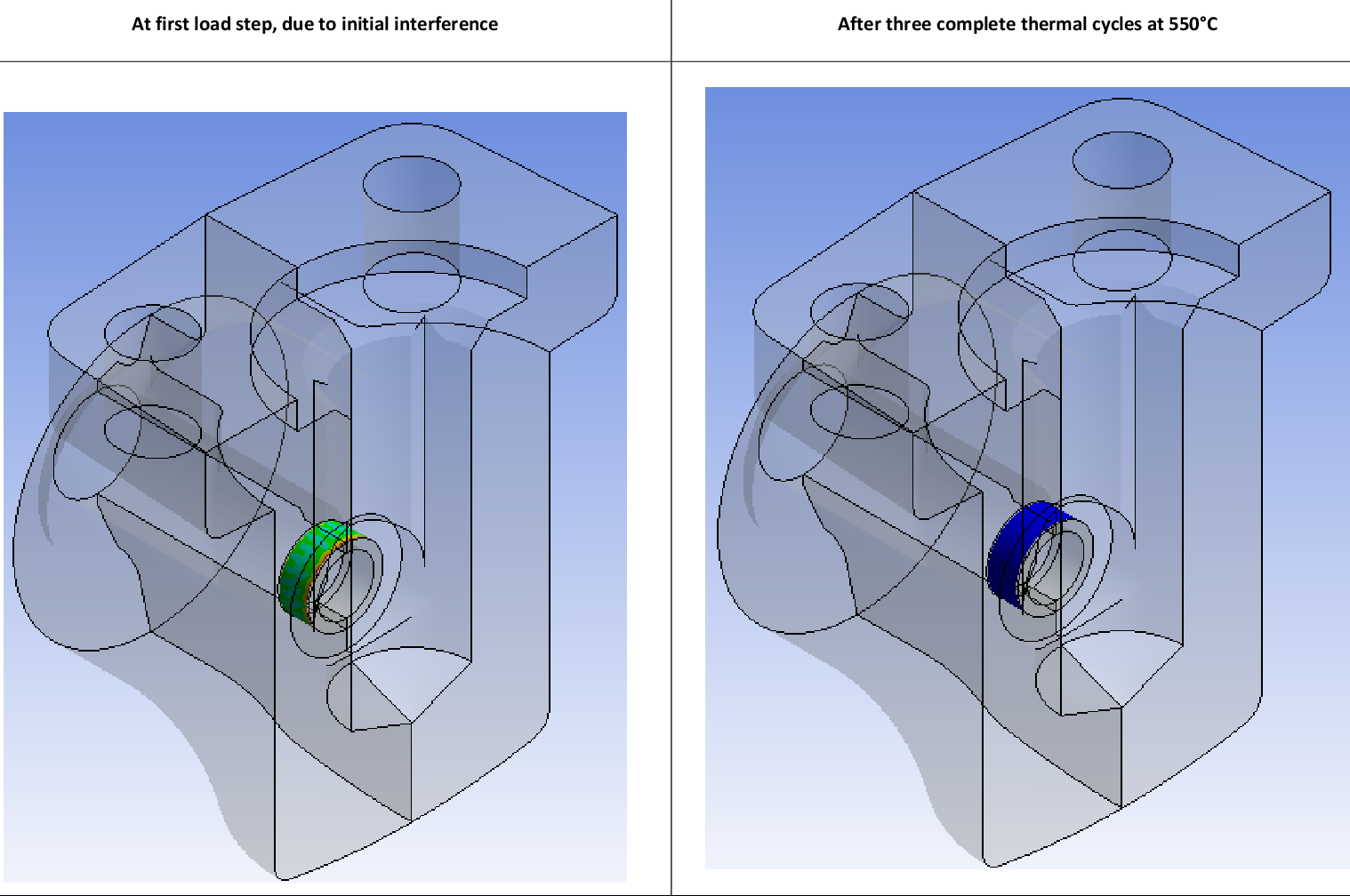 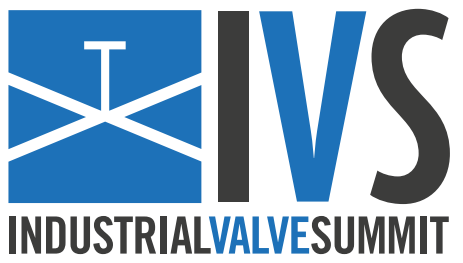 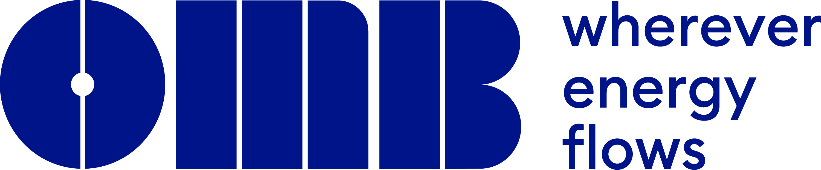 There are three possible solutions for this problem: 
The first is obviously to use the same material for body and seat: the two components will have the same thermal expansion, and no ratcheting phenomena will be caused by temperature. Unfortunately customer specification does not allow it. Moreover, having the same coefficient of thermal expansion may not be enough: during the thermal transient phases, the expansions of the two components would still be different, and the plasticization hysteresis would still occur, even if in longer times.
The second is to use a higher strength material for seats: the higher yield stress could remove the excessive plasticization of material, ensuring the sealing after a lot of number of cycles. We analyzed this case, with seat in 22Cr-13Ni-5Mn: this material has yield stress higher than 83% compared to 16Cr-12Ni-2Mo. The results show that, due to the different thermal expansion, the hysteresis cycle occurs anyway, even if in longer times. See figure 4.
The cheaper solution seems to be repair valves welding directly the seat to the body.
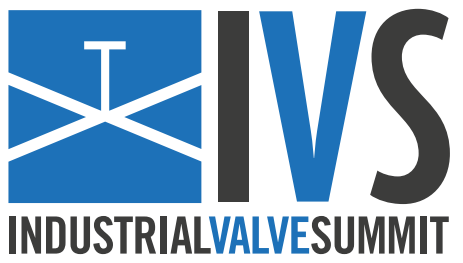 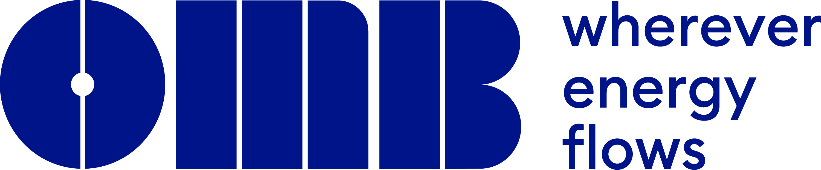 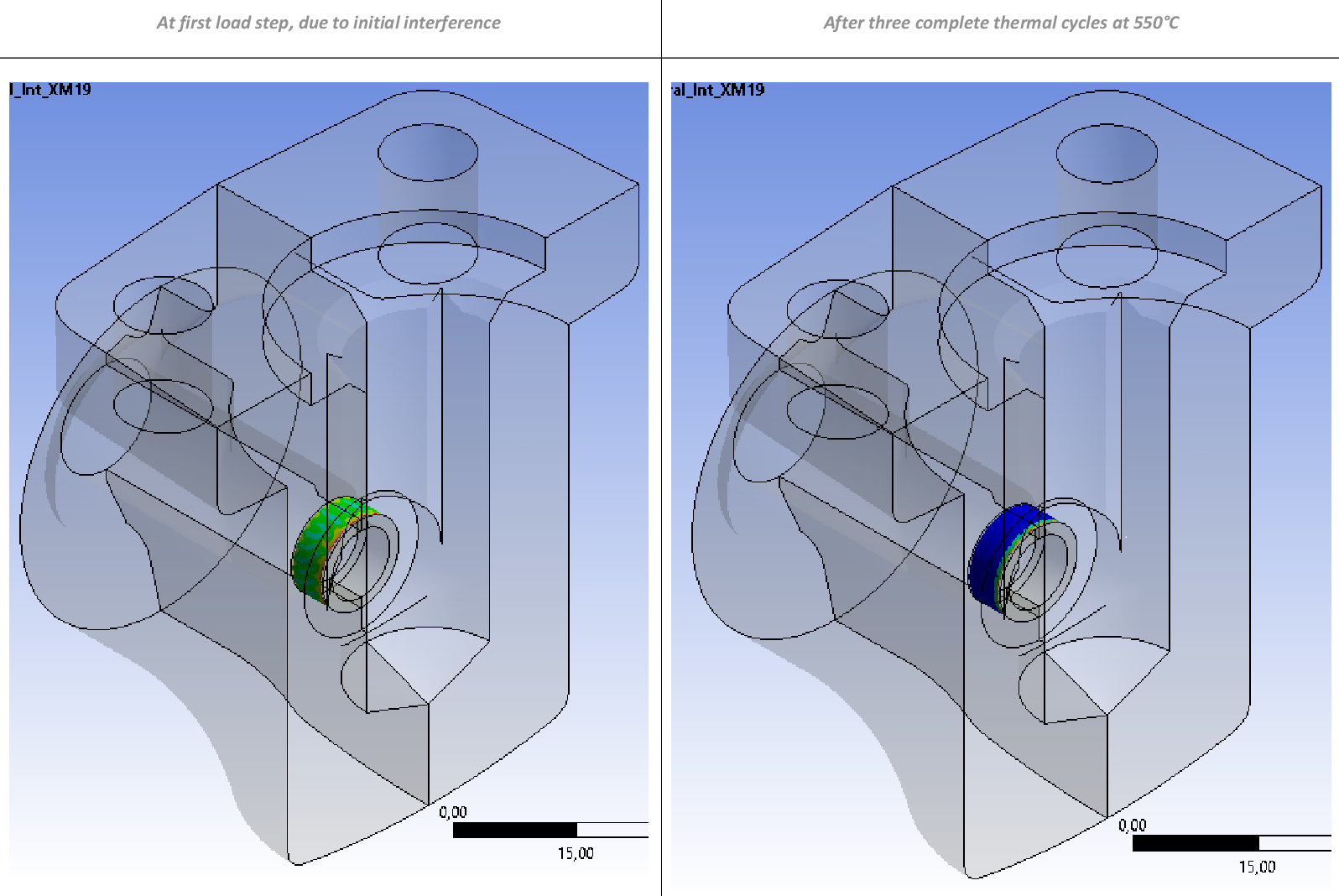 Figure 4:
evolution of contact pressure between body and seat, both in 22Cr-13Ni-5Mn.
Blue colour = no contact pressure
Loss of interference occurs anyway, even if in longer times
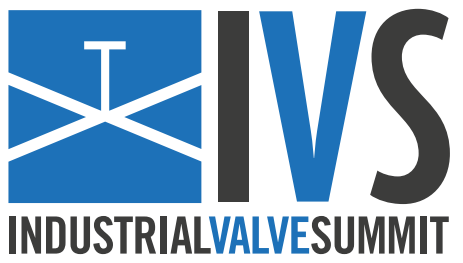 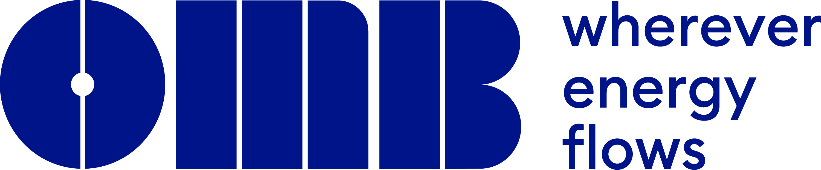 Sealing by weld: evaluation of residual forces and forming strain
Welding the seat to the body seems to be the most cost effective solution, and guarantee an absolute tigth between parts; if the structural resistance of parts can be easily evaluated according international specification, the functional of seal weld seems to be more complicate, due to lack of information regarding the residual stress. The safer solution is to simulate directly the welding procedure.
First simulation: transient thermal analysis of welding deposit
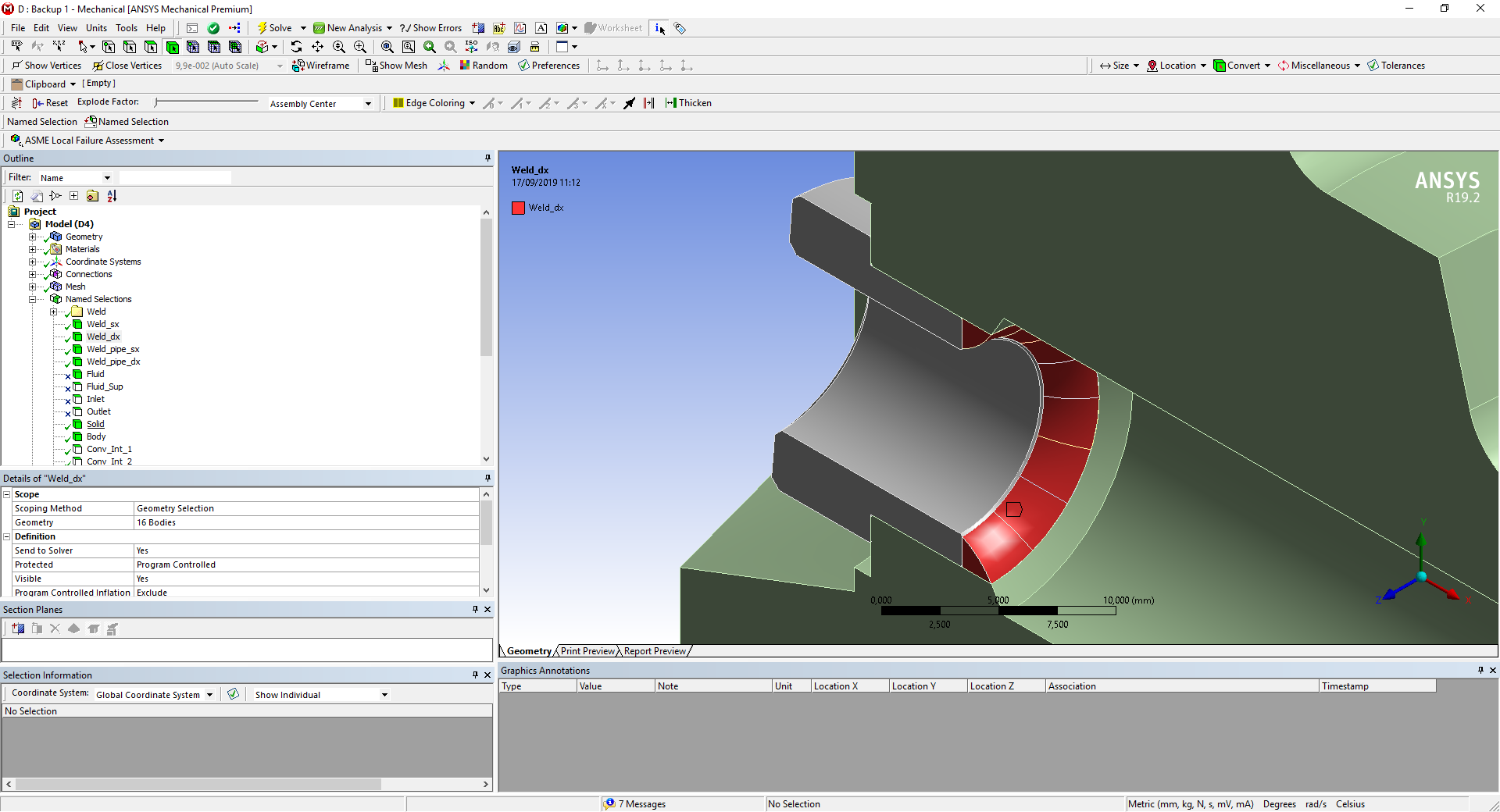 The first step of this job was to evaluate the correct thermal behavior of the valve subject to welding deposit; the geometry of weld has been modeled and divided into small pieces, in order to discretize the transient thermal phenomena.
Figure 5: detail of welding discretization; the average thickness of single brick is 2,25 [mm]
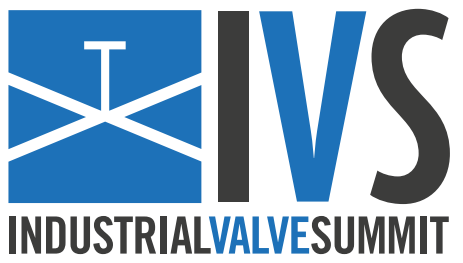 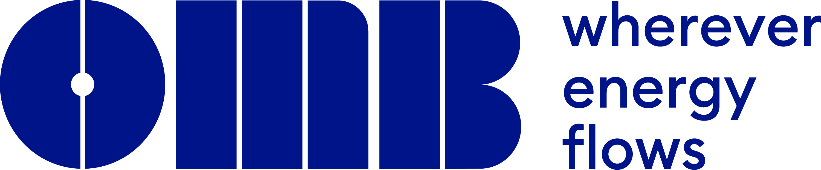 The input data of simulation were provided by our Welding Procedure Specification in according to ASME IX.
For seat-body weld:
Type of weld procedure = GTAW
Filler metal = 316LSi
Size of filler metal = 2,4 [mm]
Travel speed range = 100 – 120 [m/min]
For seat-body pipe:
Type of weld procedure = GTAW
Filler metal = 9Cr-Mo-V-N
Size of filler metal = 2,4 [mm]
Travel speed range = 80 - 100 [m/min]
Figure 6: thermal conductivity according ASME II Part.D
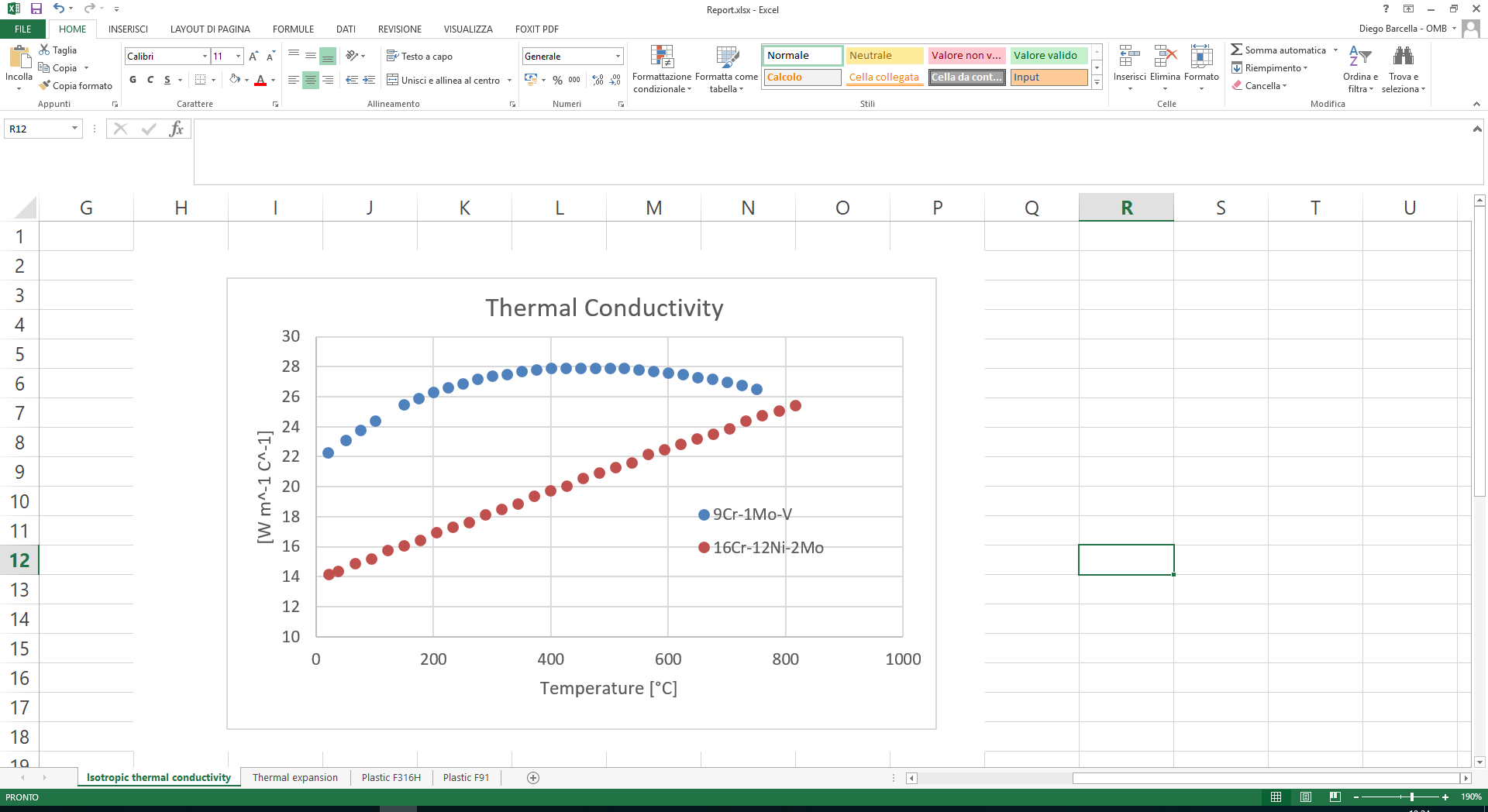 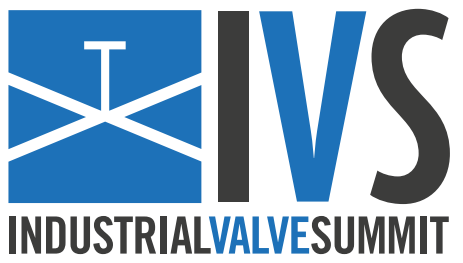 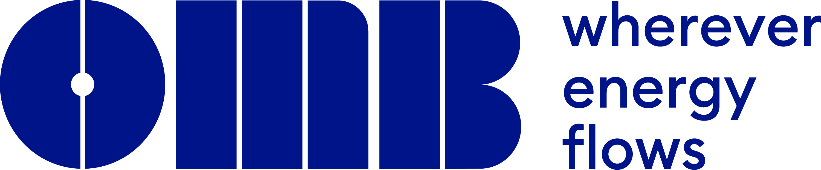 In addition, in order to achieve an analysis the most similar to reality as possible, we checked the results with other data provided by our welding engineer:
Interpass temperature = 180 [°C] maximum for 16Cr-12Ni-2Mo;  300 [C°] maximum for 9Cr-1Mo-V. Is the temperature reached by the body close to the weld deposit; this temperature is monitored throughout the process, and can’t exceed a defined threshold related to the material.
Average time required to complete the weld, based on the operator's experience.
Video 1: Evolution of the temperature during the welding process
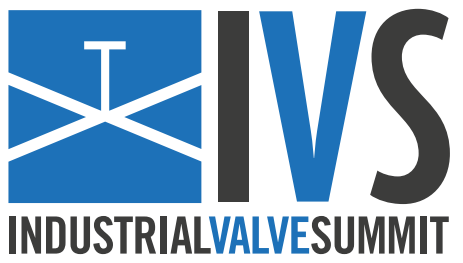 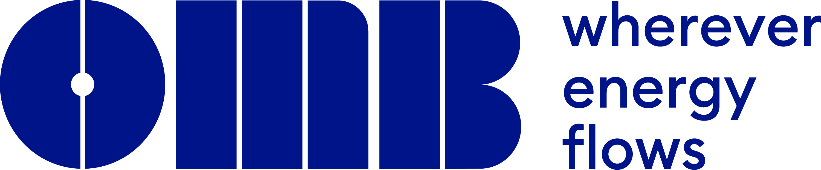 A transient thermal analysis has been performed: step by step, with defined time, we added to the model the bricks of weld with their thermal load and, thanks to availability of real interpass temperature, we was able to obtain realistic results; see figures 7 and 8
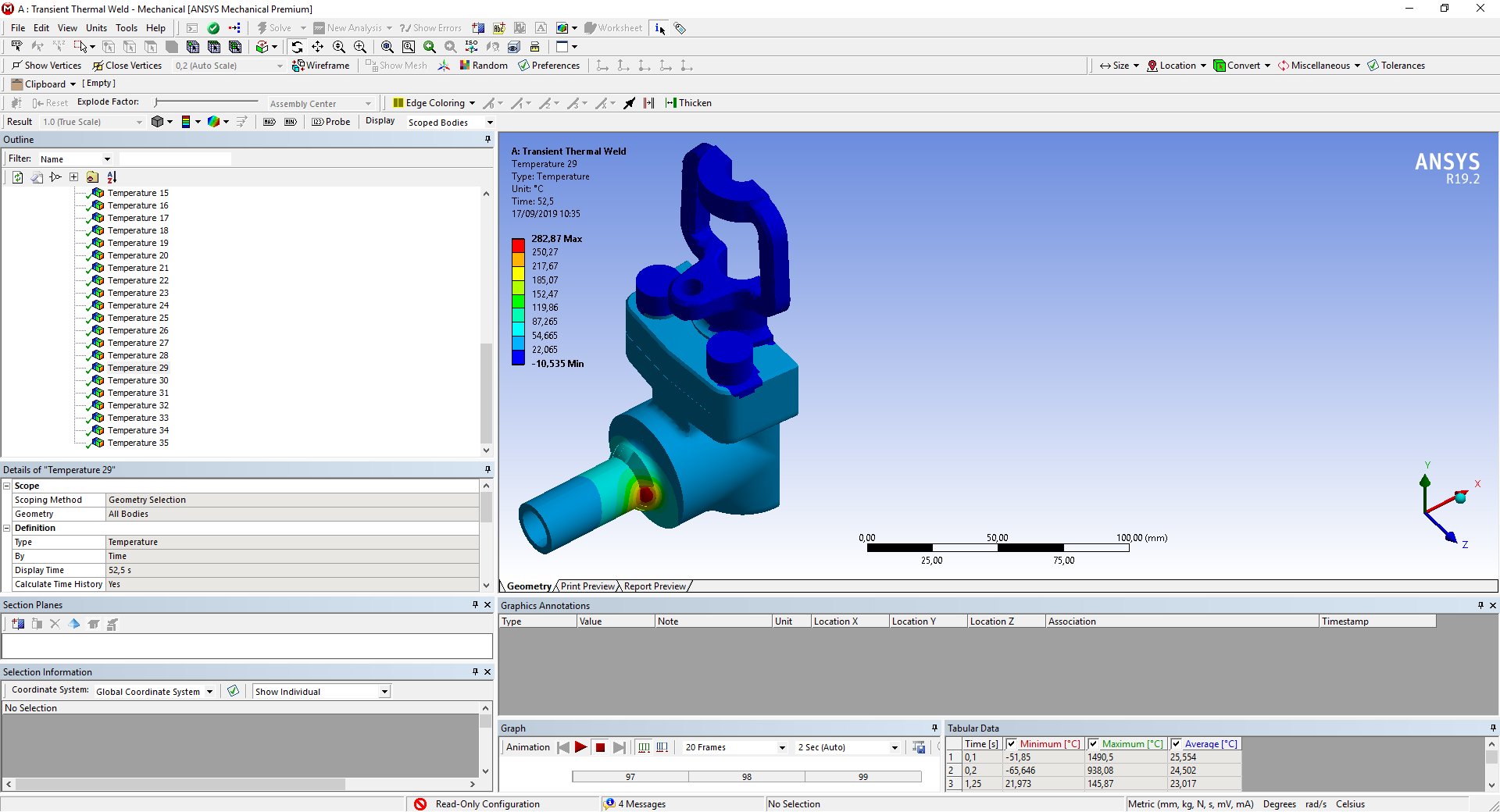 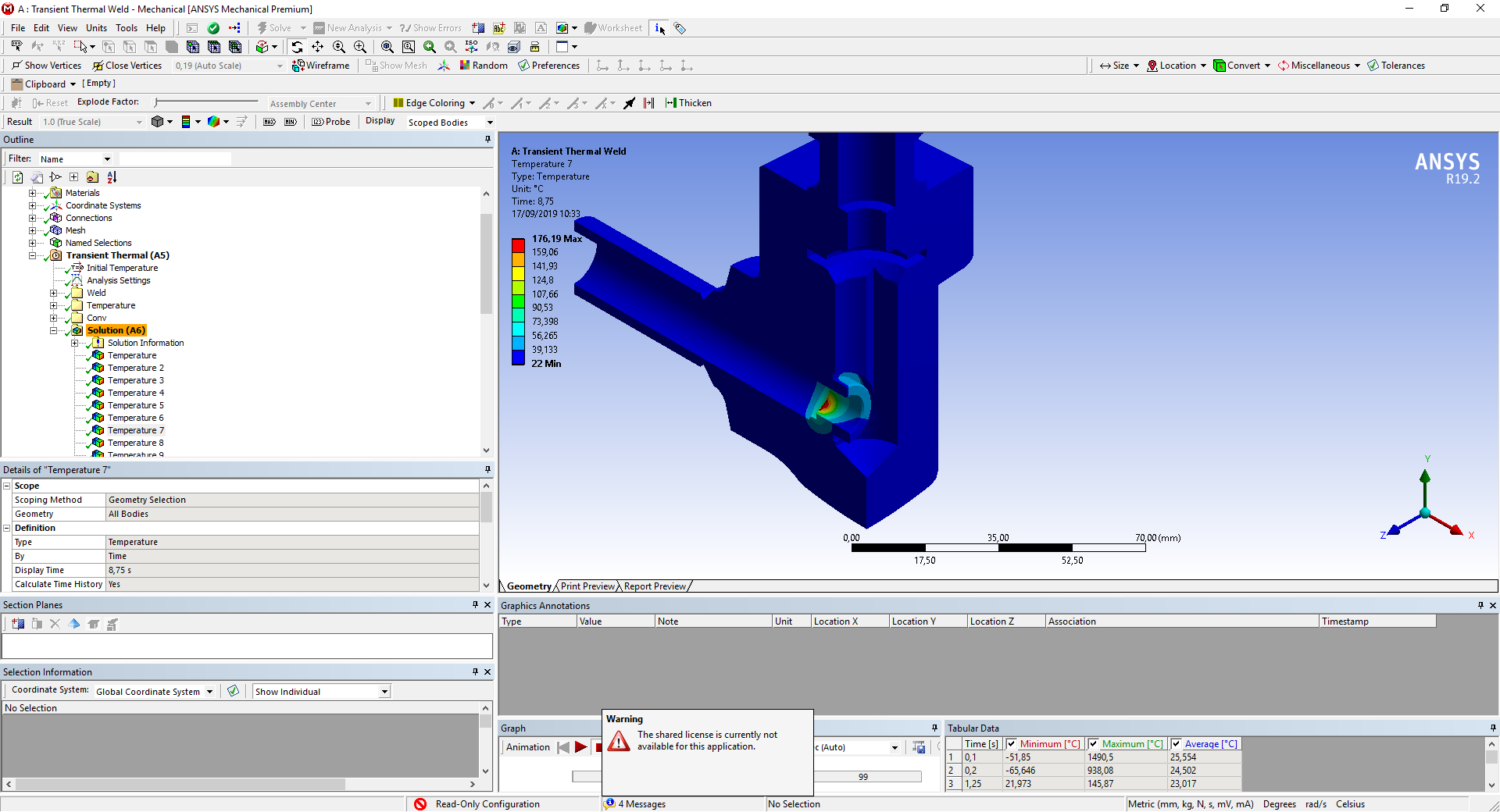 Figure 7: temperature during the weld deposit, after 8,75 [s]
Figure 8: temperature during the weld deposit, after 52,5 [s]
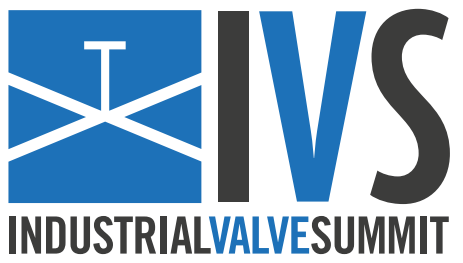 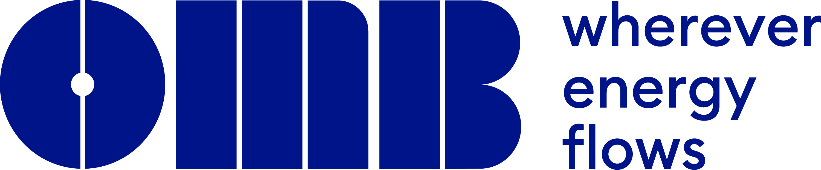 Second simulation: elastic-plastic analysis of welding deposit
The purpose of this analysis was to import the trend of the temperatures obtained in the previous simulation, and evaluate the possible presence of structural plastic deformations and residual stresses.
In order to have the most realistic evaluation of phenomena, we choose to include plasticization and strain hardening in materials properties.
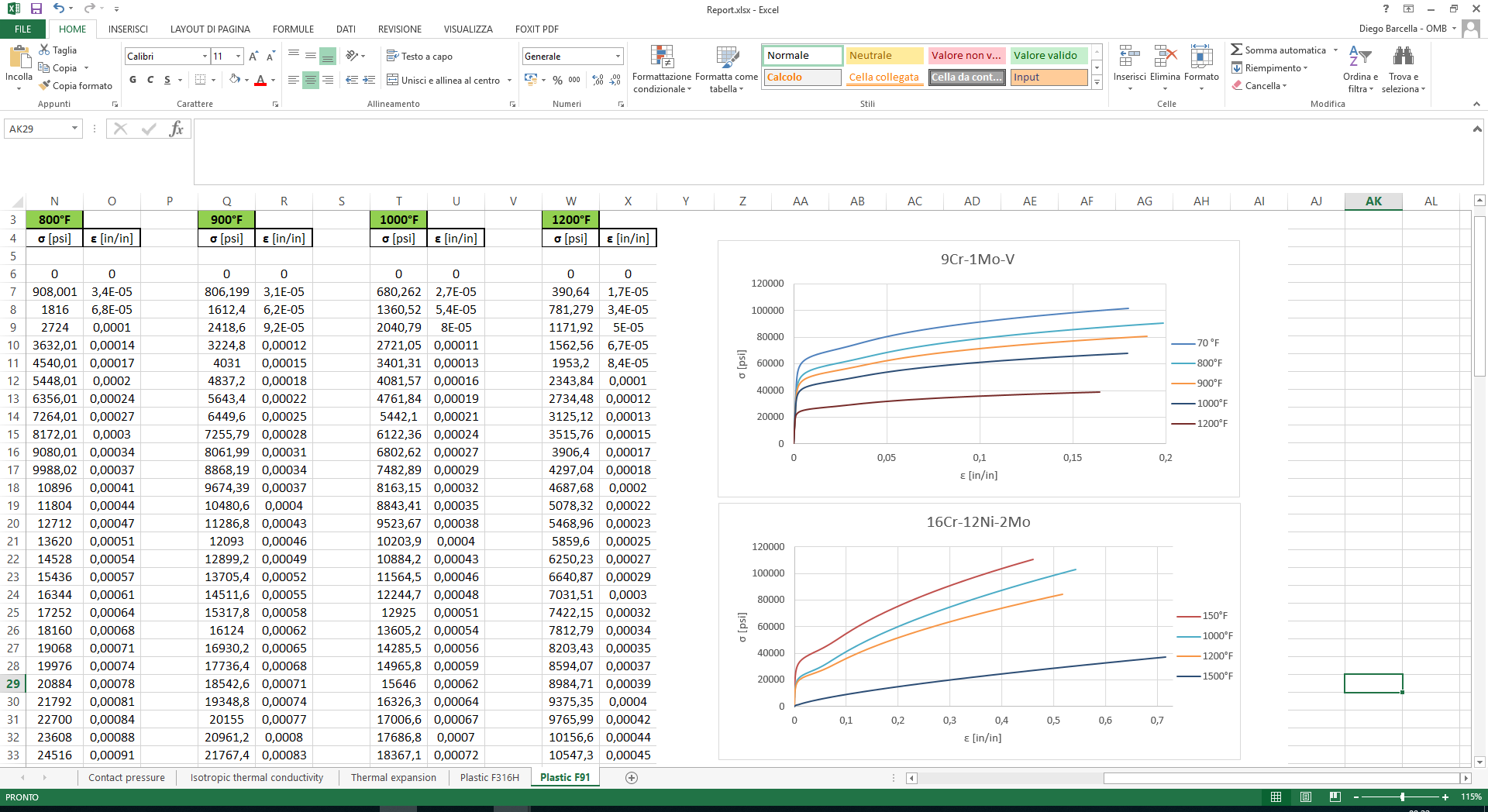 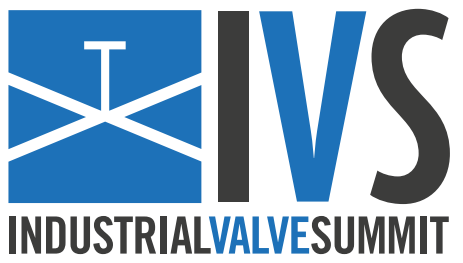 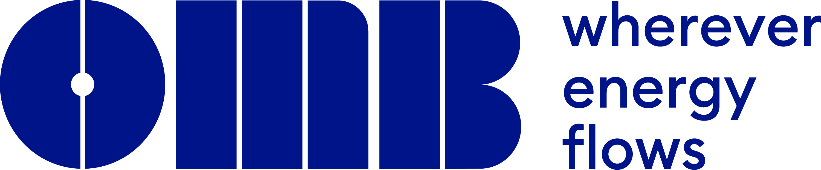 Thanks to the “Element birth and death” feature available in Ansys, we added step by step the bricks of weld with their thermal load; the different coefficient of thermal expansion between seat and body and the thermal distortion due to welding contraction will induce stress and plastic strain even before subjecting the components to design loads. See figures 10 and 11
Video 2: Evolution of residual stress during the welding process
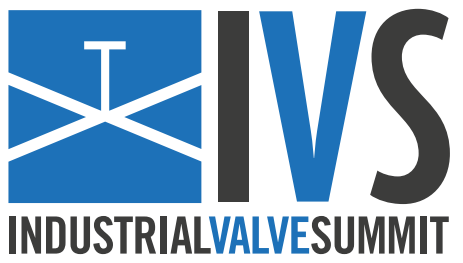 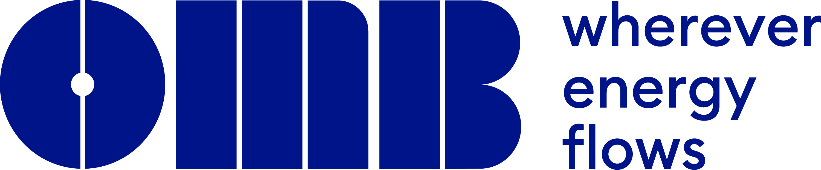 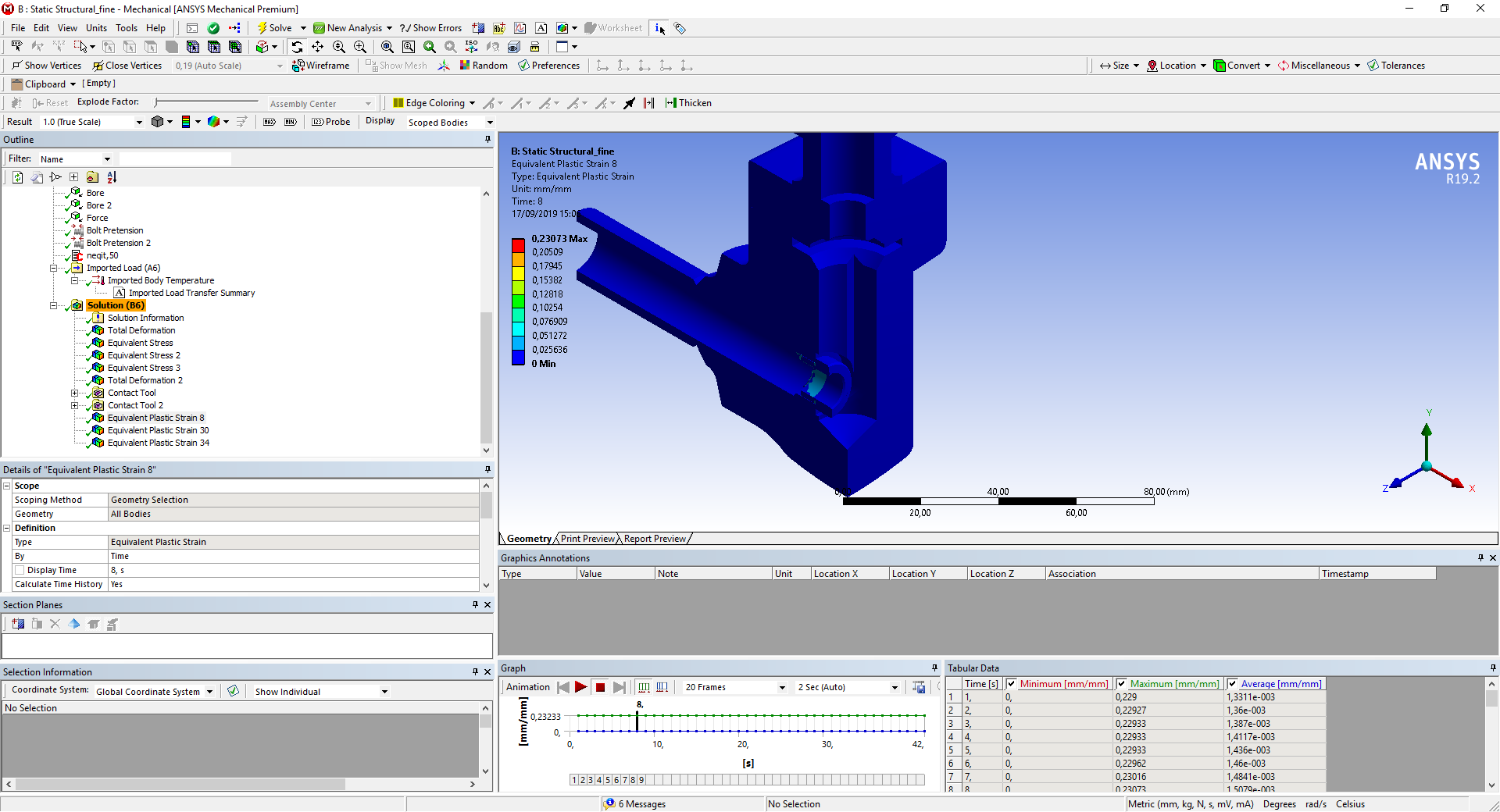 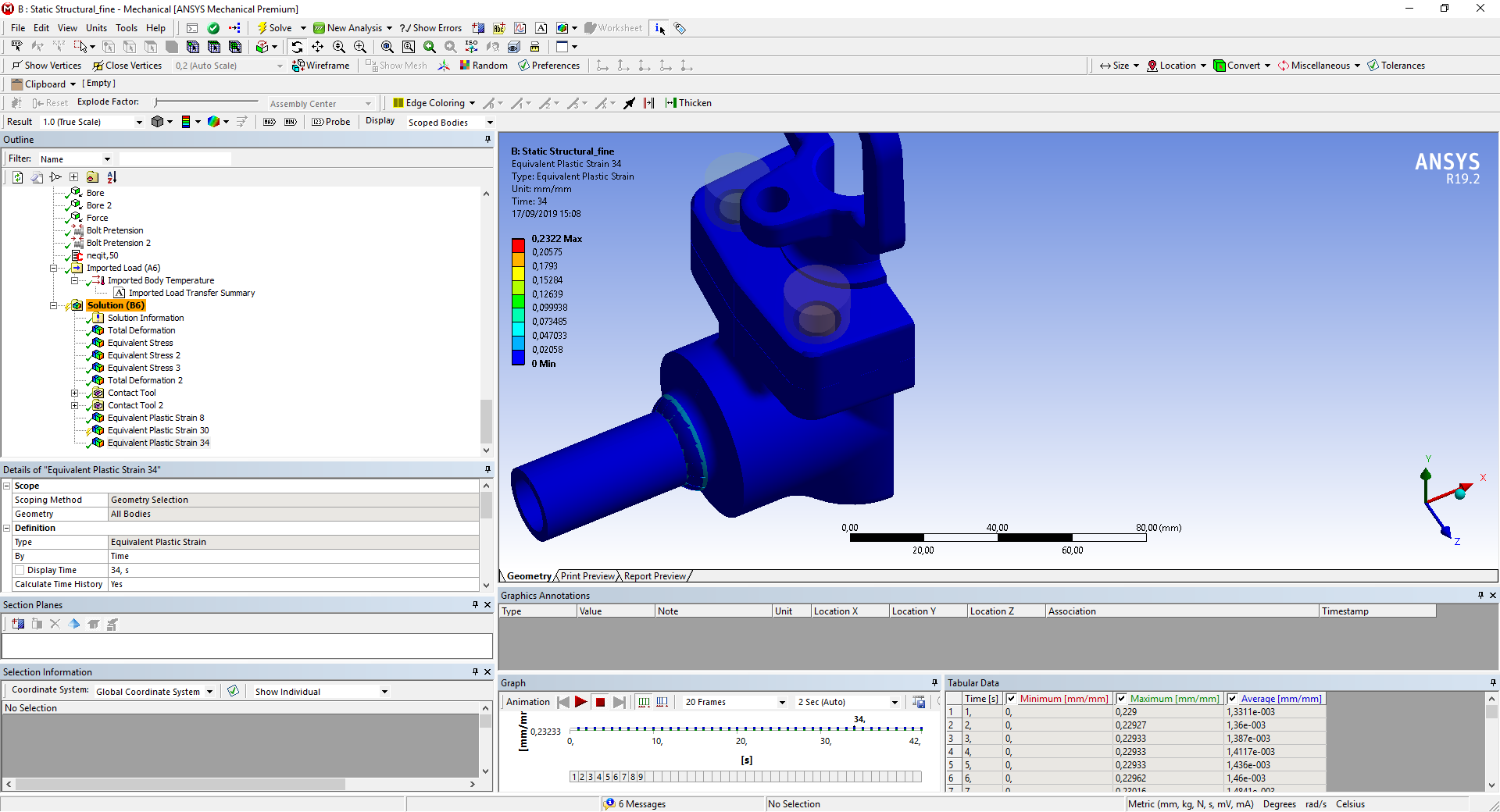 Figure 11: equivalent plastic strain after complete weld deposit, with piece completely cooled
Figure 10: equivalent plastic strain during the weld deposit, after 8,75 [s]
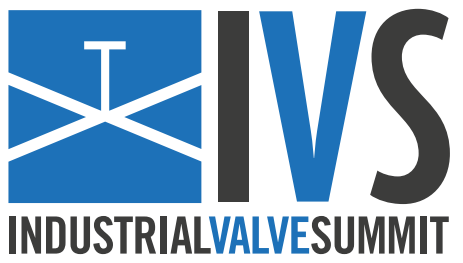 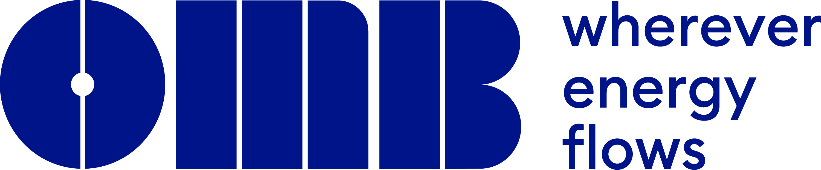 Comparison of results: with and without elastic-plastic analysis of welding deposit
What kind of advantages can such analysis give us?
First of all is an useful tool to predict wire feed speed range of weld material, in order to not exceed the interpass temperature of material and have a continuous welding process.
Secondly, it allows us to evaluate any residual deformations produced by thermal distortion, so we are able to prevent possible interference between parts that must have a relative movement, or plasticization of critical components subjected to residual stresses to be added to design loads.
Finally, it gives us the possibility to evaluate correctly pressure equipment according international specifications; for example ASME VIII Div.2 requires the correct evaluation of a forming strain coefficient for limit-load analysis: the resulting usage factor will be different without including residual strain.
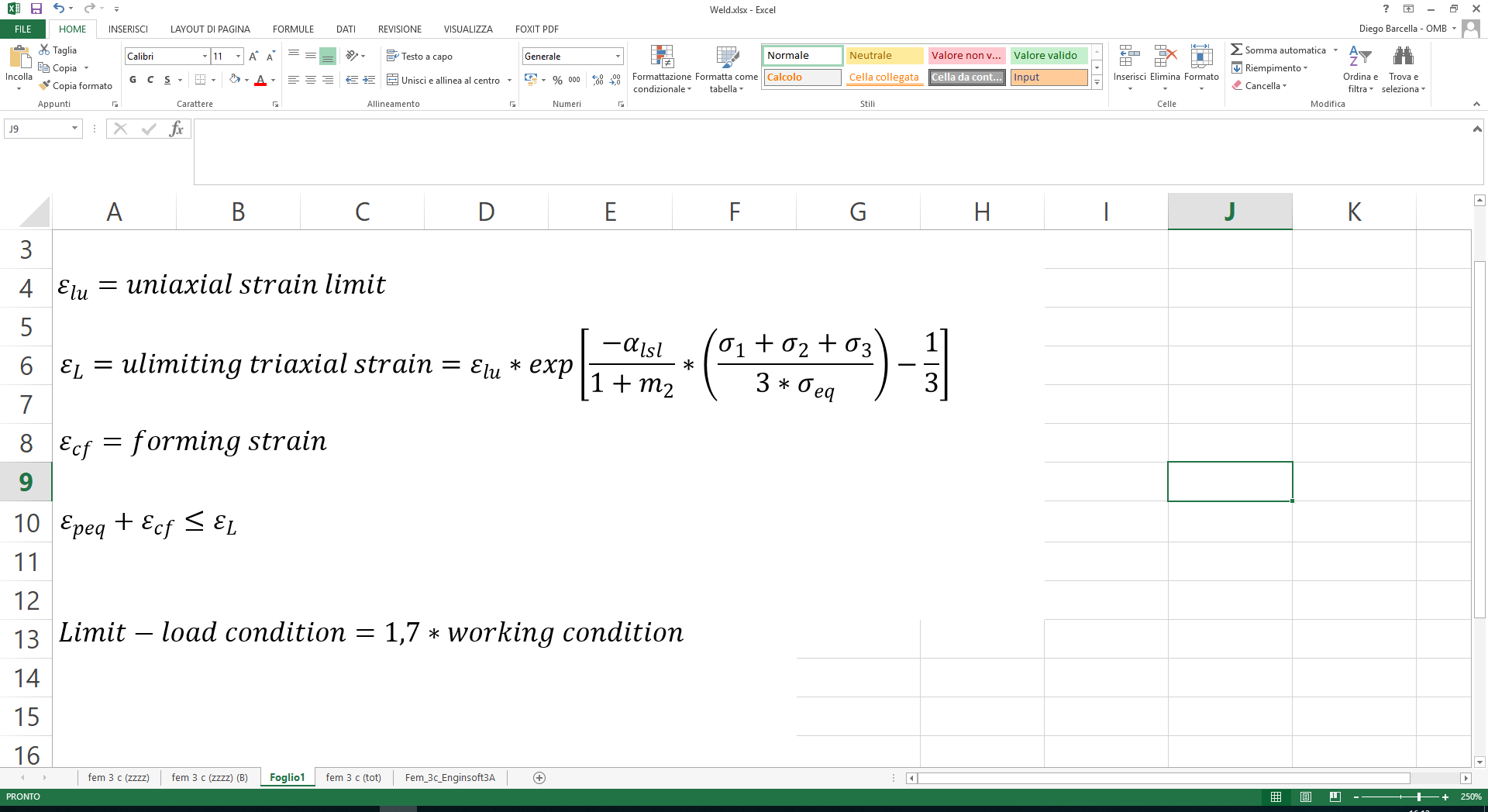 Figure 12: from ASME VIII Div.2 Tab.5.5, evaluation of protection against local failure
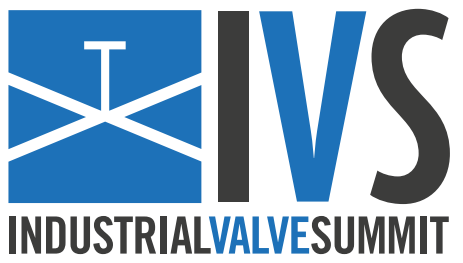 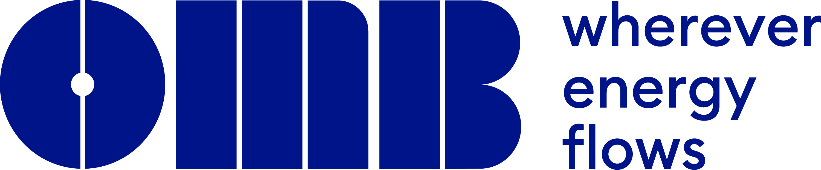 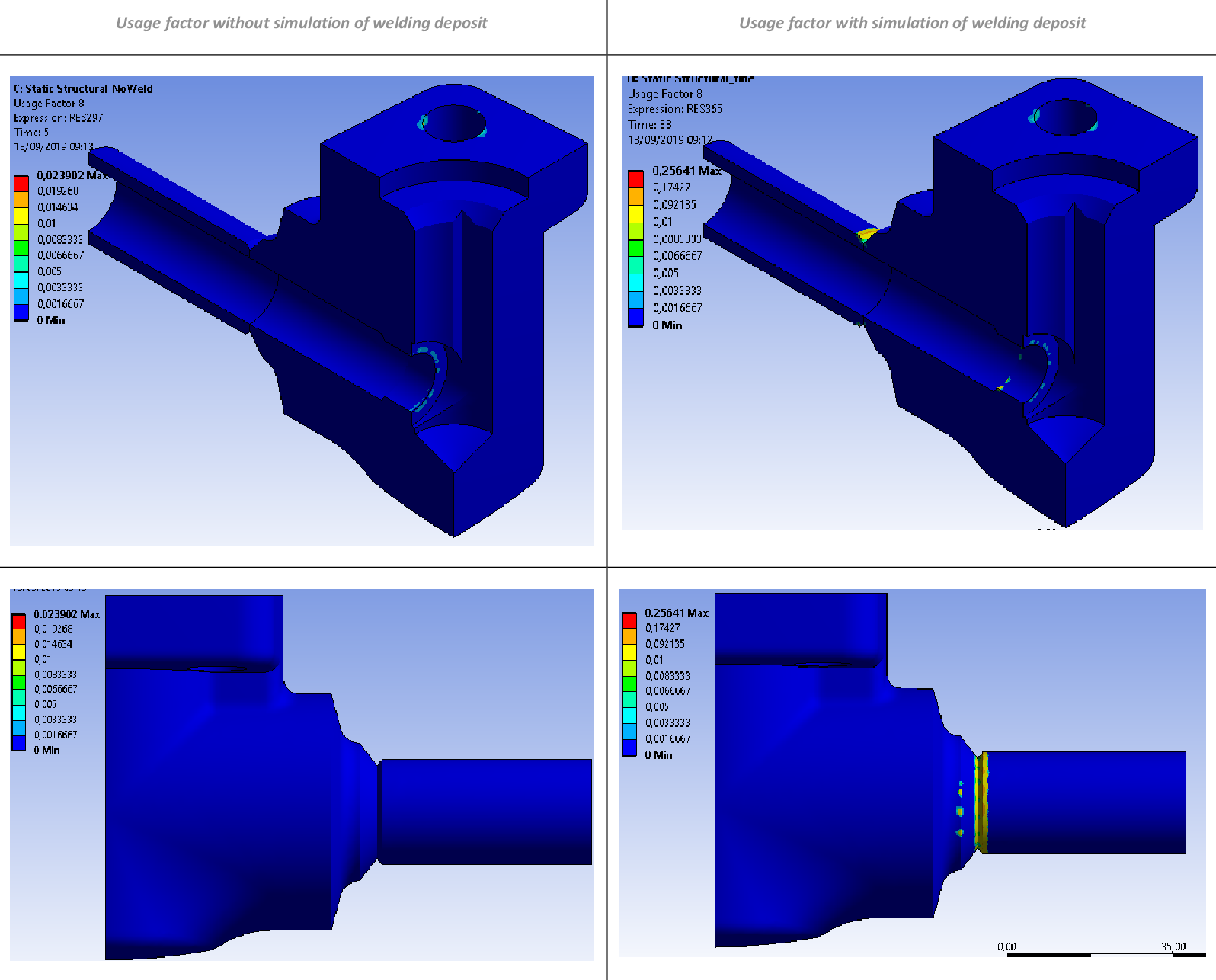 Conclusion
Model is fully verified according ASME VIII Div.2 Part.5; is clear that, comparing results of the two simulations, the contribute of residual plastic strain due to welding process is significant, and can’t be ignored especially if we want to verify not only the resistance of pressure vessel, but also its functionality
Figure 14: evaluation of protection against local failure of 9Cr-1Mo-V, usage factor
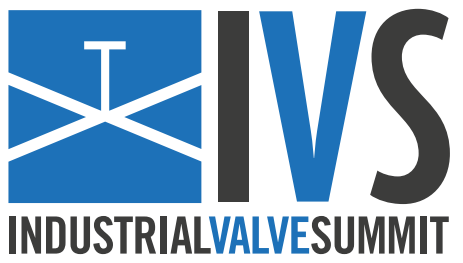 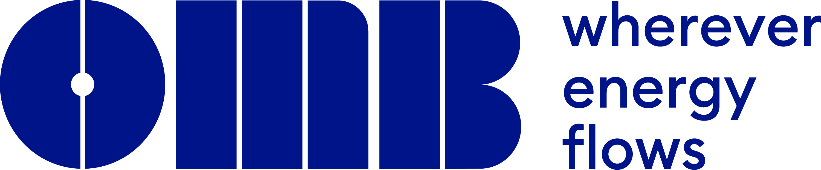 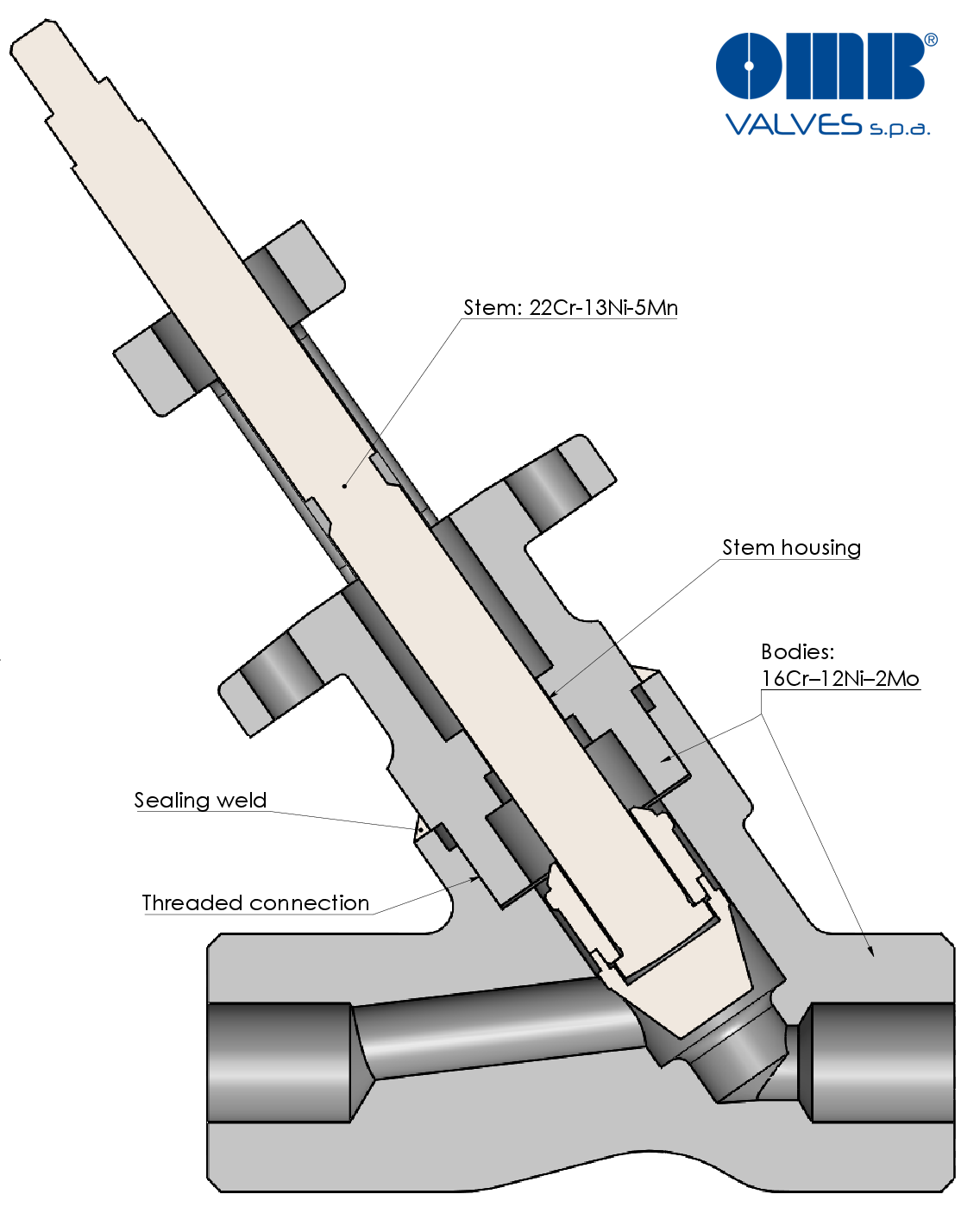 In this case the object of our analysis is a Y valve; in this valve the cover is fixed to the main body simultaneously from a thread and from a sealing weld: the simulation will define in what proportion the thrust due to internal pressure will be distributed over the two constraints.
Second example: Y valve
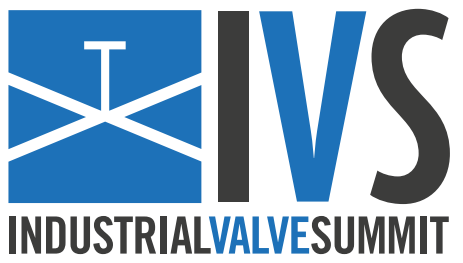 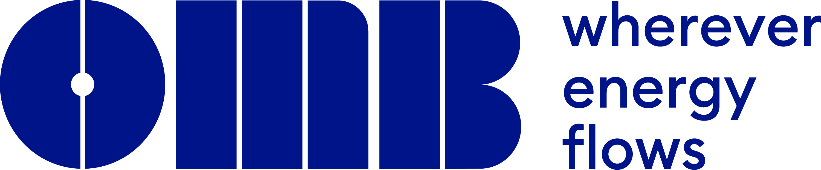 The load condition of valve was:
Rating pressure = 25,86 [MPa]
Rating temperature = 22 [°C]
Working pressure = 14,51 [MPa]
Working temperature = 540 [°C]
The WPS data was:
Type of weld procedure = GTAW
Filler metal = 316LSi
Size of filler metal = 2,4 [mm]
Travel speed range = 100 – 120 [m/min]
Interpass temperature = 220 [°C]
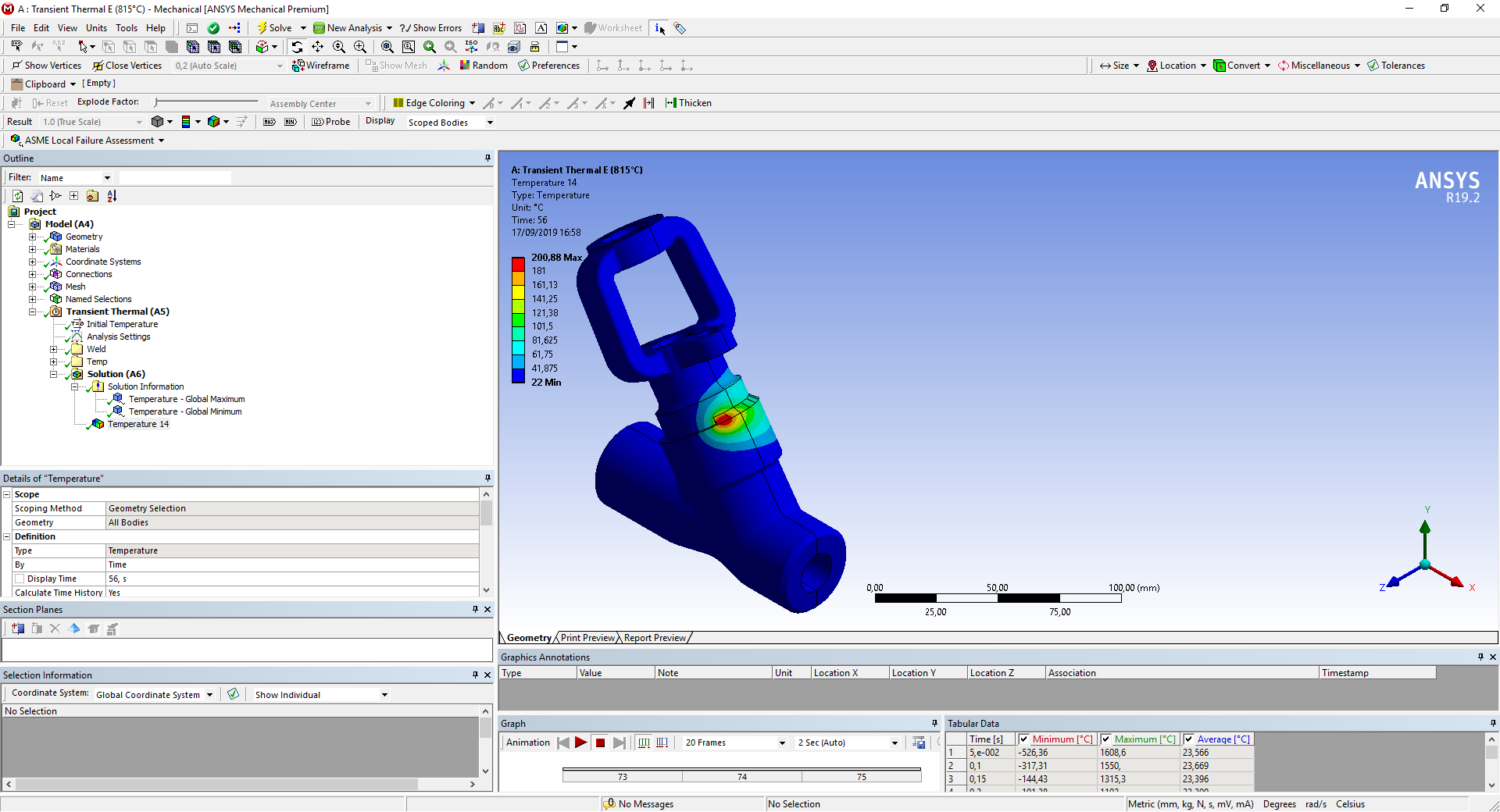 Figure 16: temperature during the weld deposit, after 56 [s]
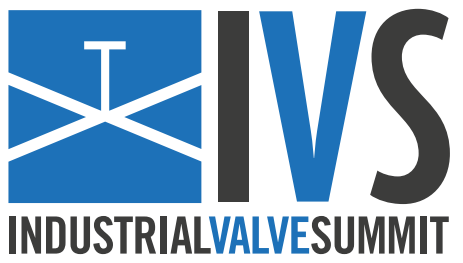 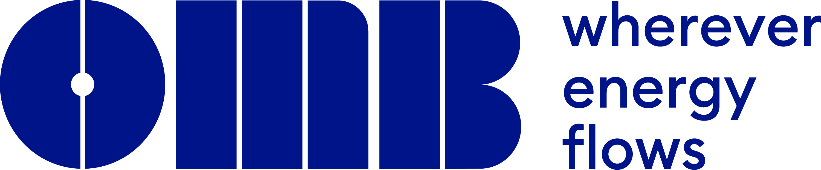 Video 3: Evolution of the temperature during the welding process
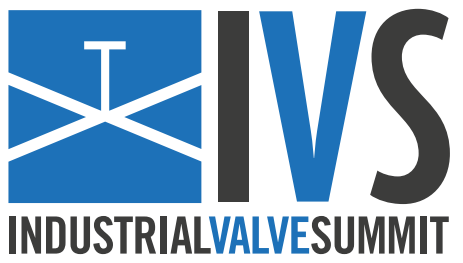 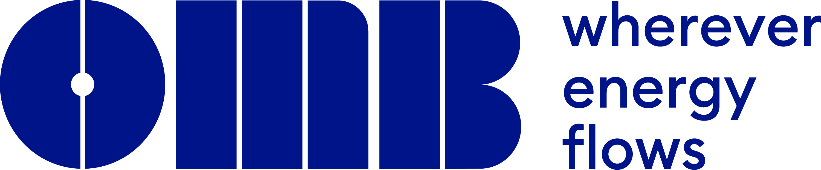 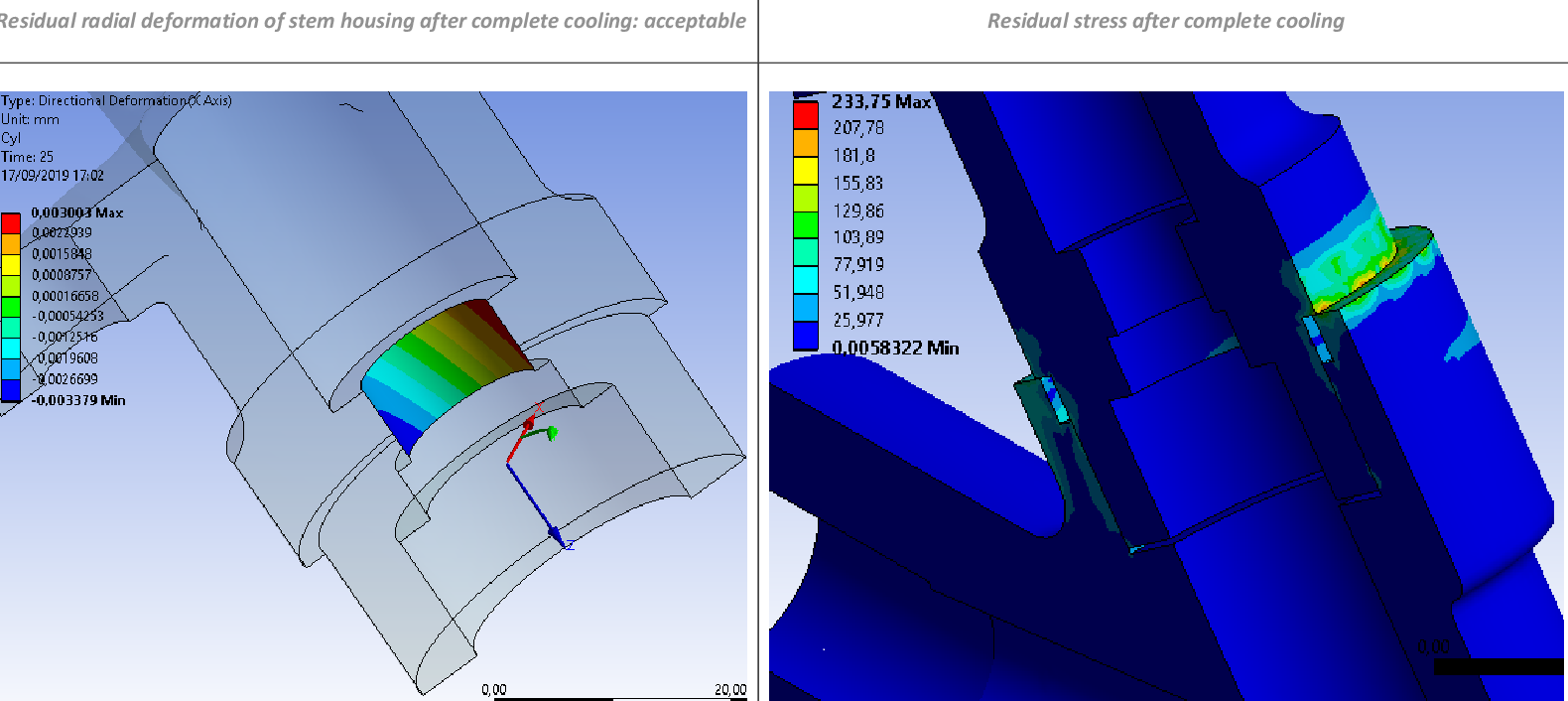 Conclusion
The thread support more or less the 80% of the thrust due to the internal pressure, the other 20% is supported by weld.
The material near weld, even if supports a small part of ejection force, is subject to plastic strain caused by welding process thirty times higher than that due to operating loads; anyway the model is fully verified according ASME VIII Div.2 Part.5.
Figure 17: residual stress and strain after complete weld deposit, with piece completely cooled
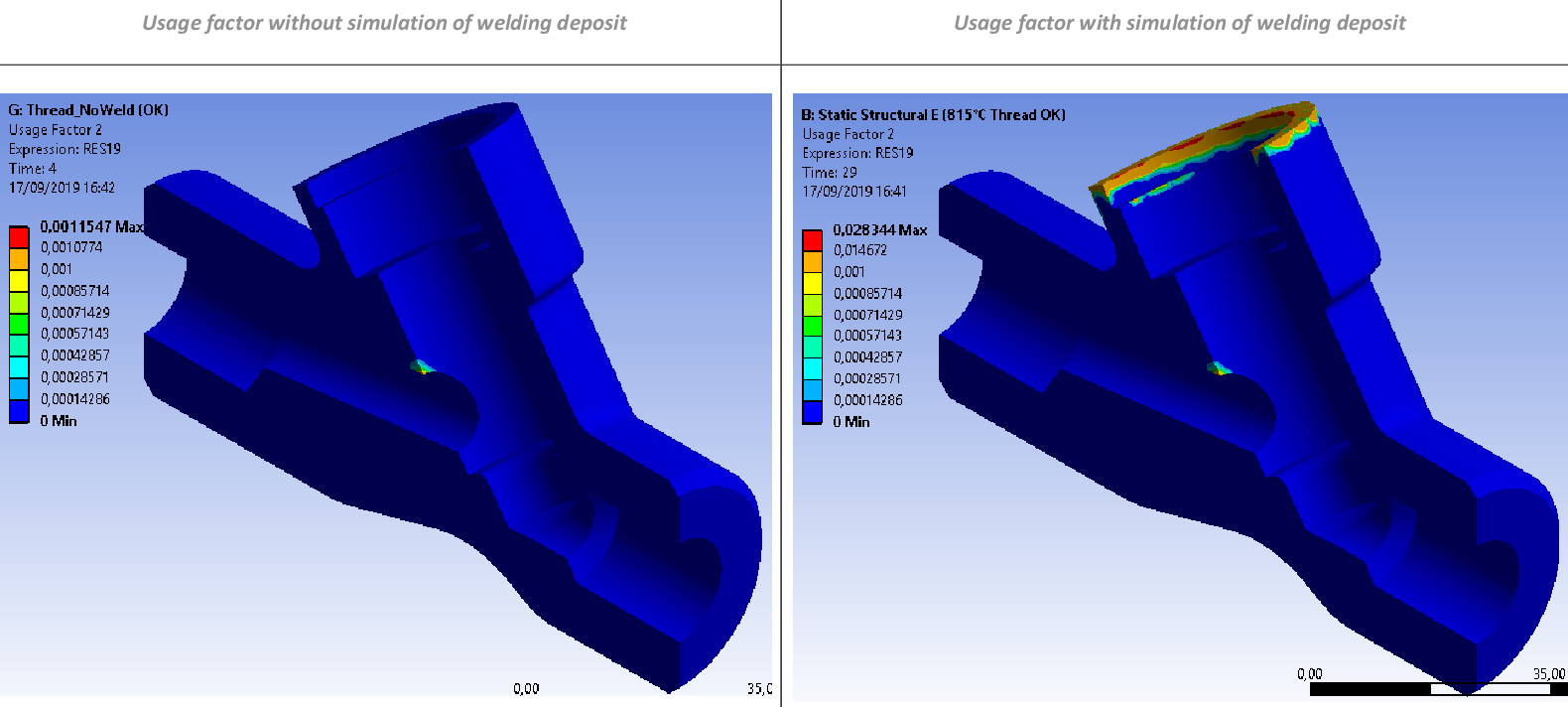 Figure 18: evaluation of protection against local failure of main body, usage factor
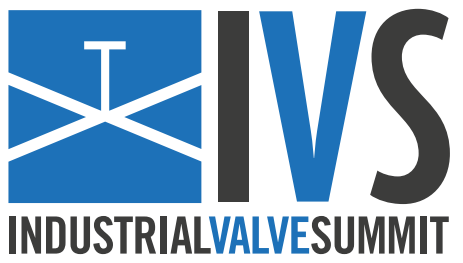 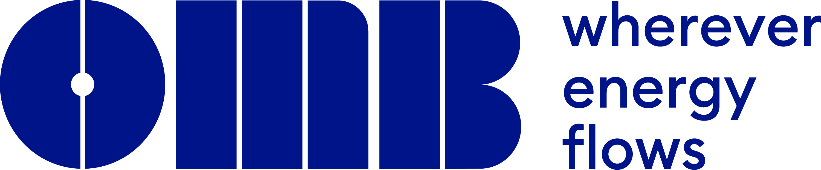 Future target
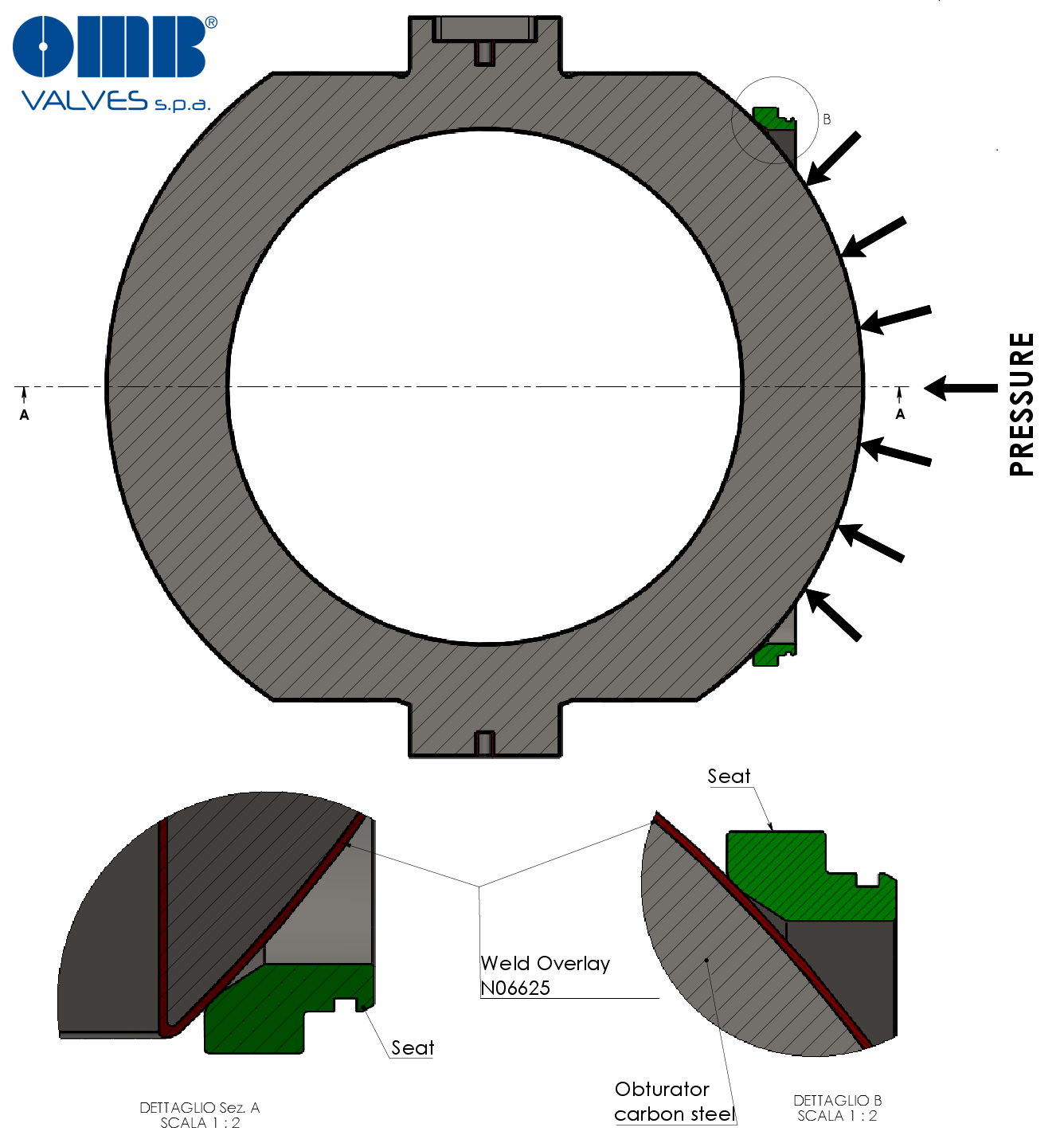 In oil&gas industry a lot of components are required in corrosion resistance alloy; for big elements a common cost-effective solution is to use a low alloy steel completely covered by an overlay of nickel alloy. 
For obturator for example, the weld overlay covers parts with large inhomogeneity of thickness; in order to reduce weight and cost, study in deep the residual forces due to weld deposit is important to predict the relative displacement between seat and obturator: a small unexpected deformation, even if in elastic field, can cause the lack of continuous contact between the two elements and the consequent leaks of fluid.